Cold Air Pool Exchange Processes during the Utah Wintertime Fine Particulate Study
Sebastian W. Hoch and E. T. Crosman
Atmospheric Sciences Department, University of Utah
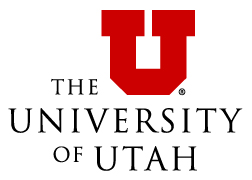 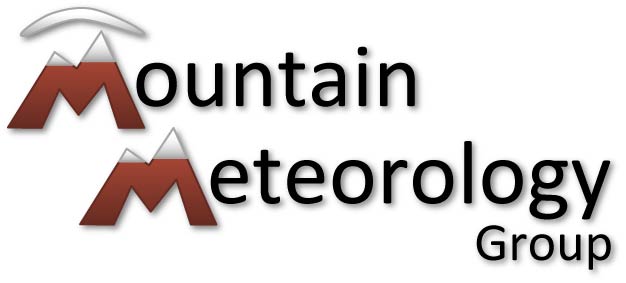 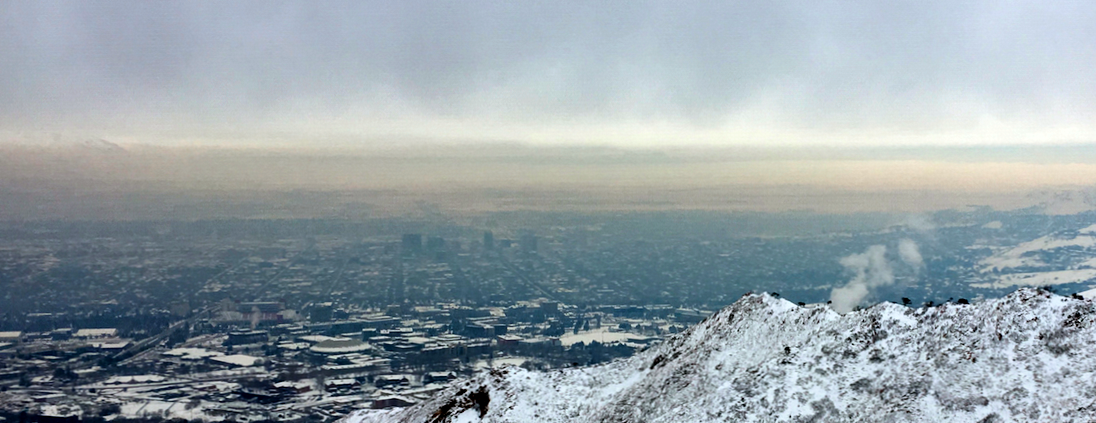 Cold-Air Pools
Transport
Mixing
Layering
Meteorology
Air Chemistry
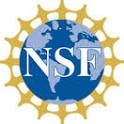 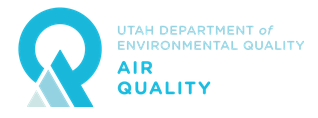 Media Event
20 January 2017
110 INSCC
Sponsors:
Nighttime and daytime cold-air pool exchange processes
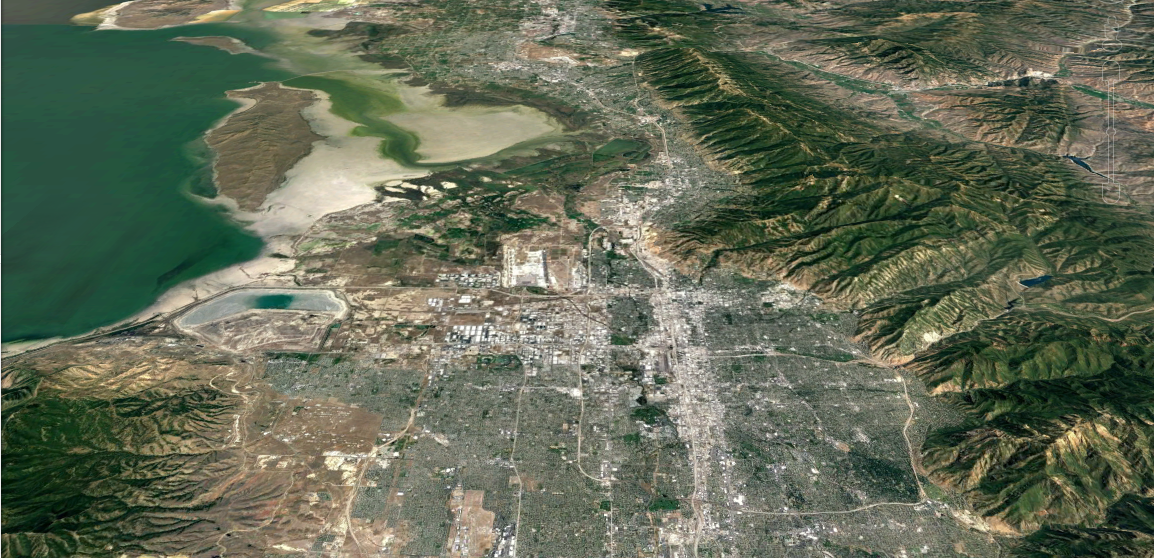 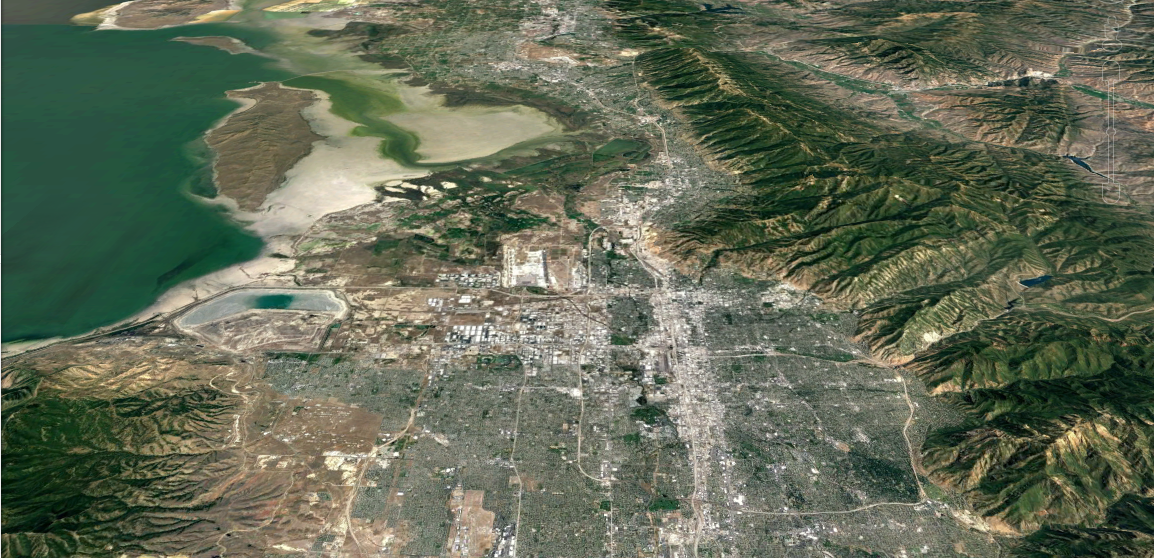 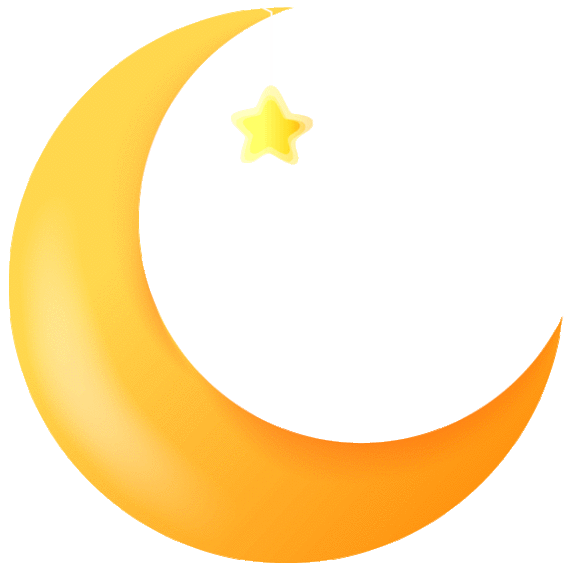 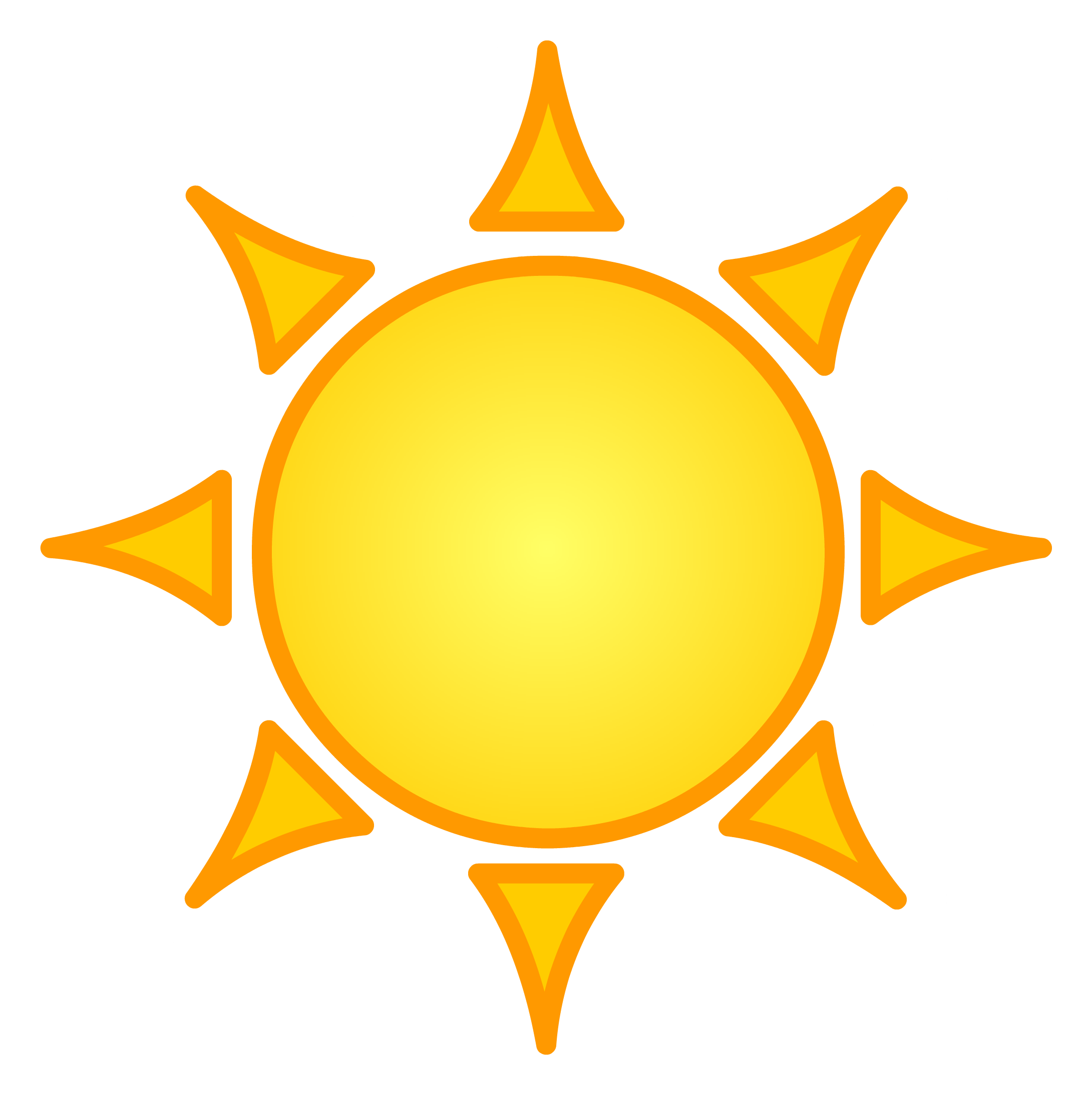 NIGHT
DAY
Lake Exchange
Lake Exchange
Up-Canyon Flows
Down-Canyon Flows
Surface-based mixing
Up-Canyon 
Flows
Valley Cold Pool
Valley Cold Pool
Observation Sites …
Vertical wind profile
Aerosol (pollution) loading
Surface values of PM2.5 and Ozone
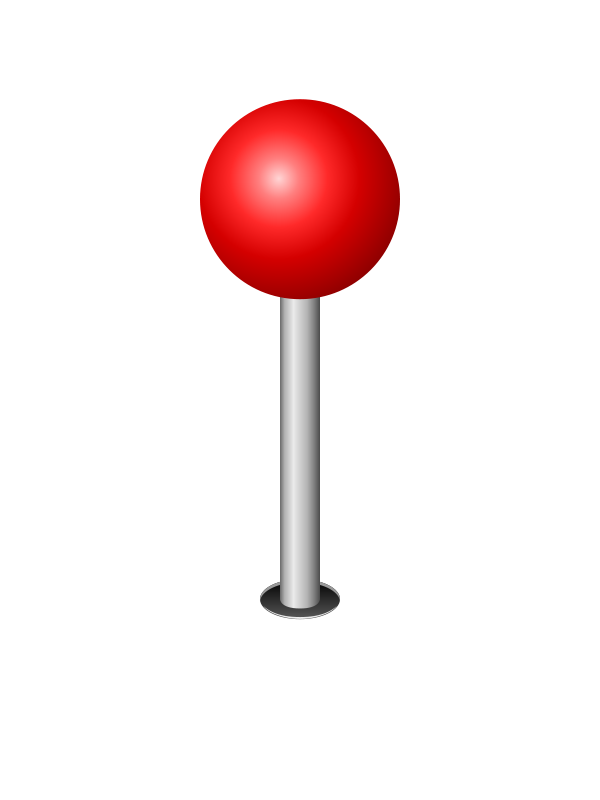 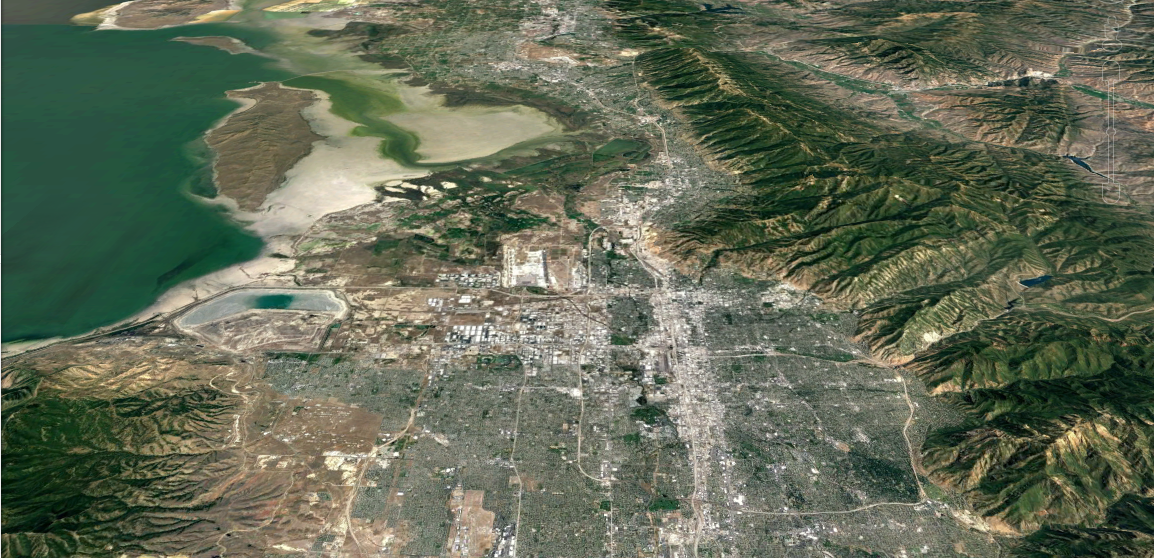 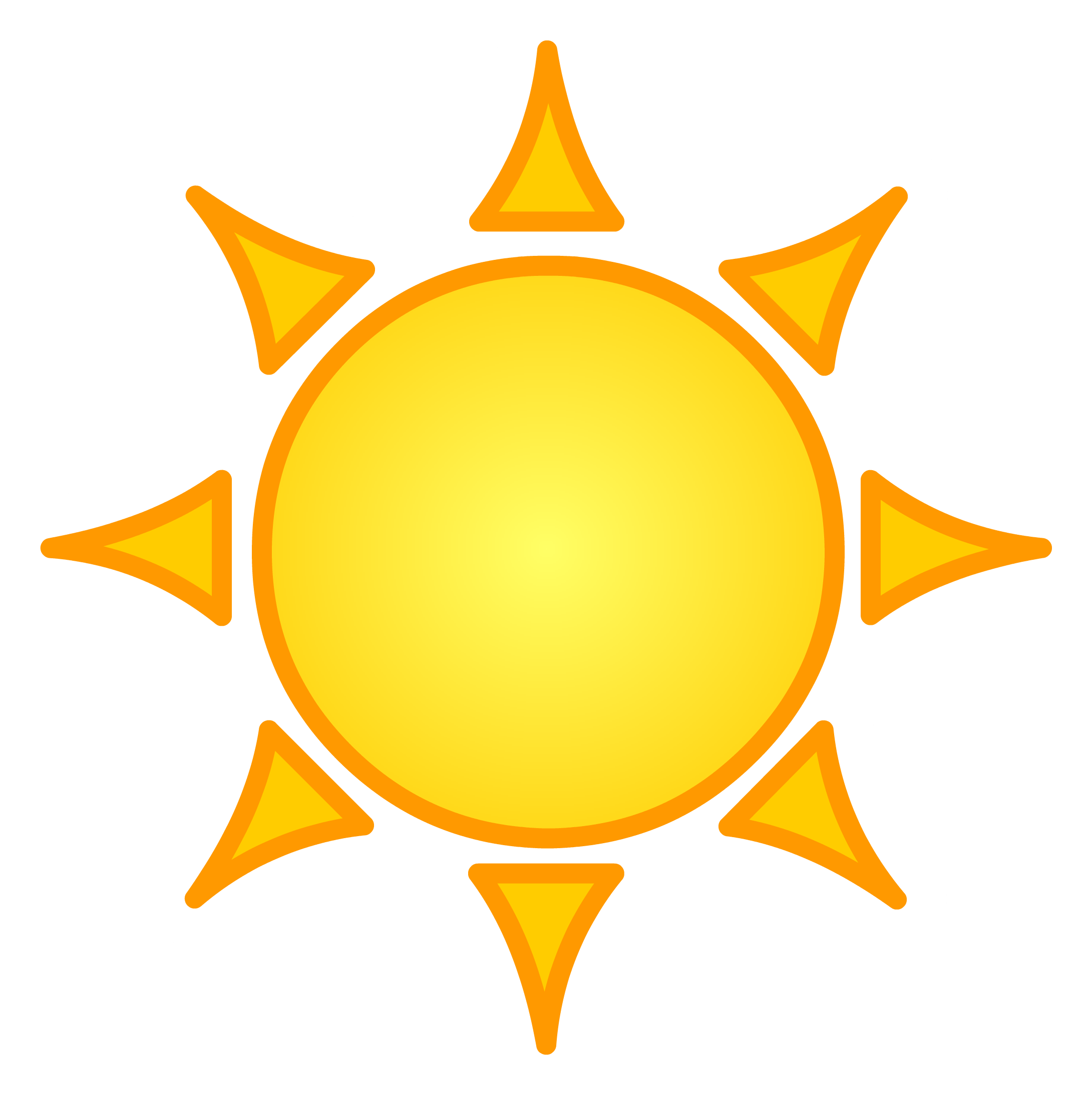 DAY
Lake Exchange
Up-Canyon Flows
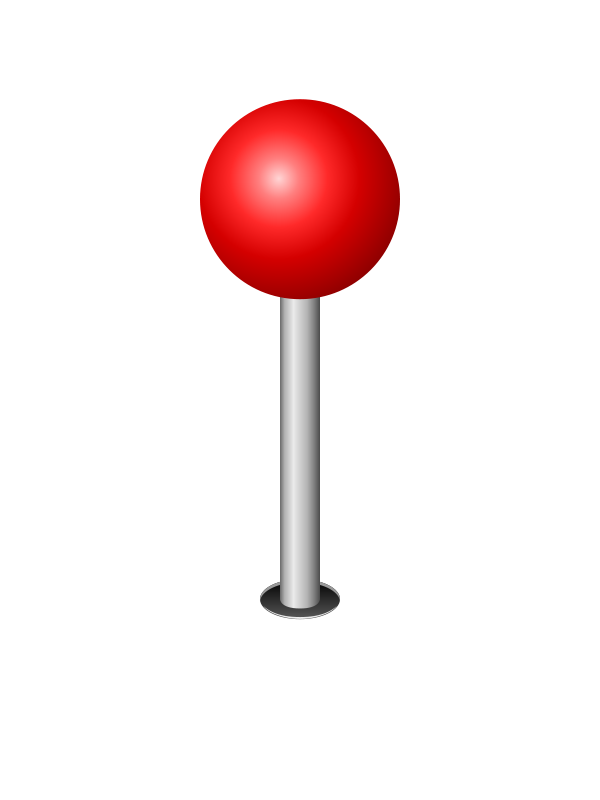 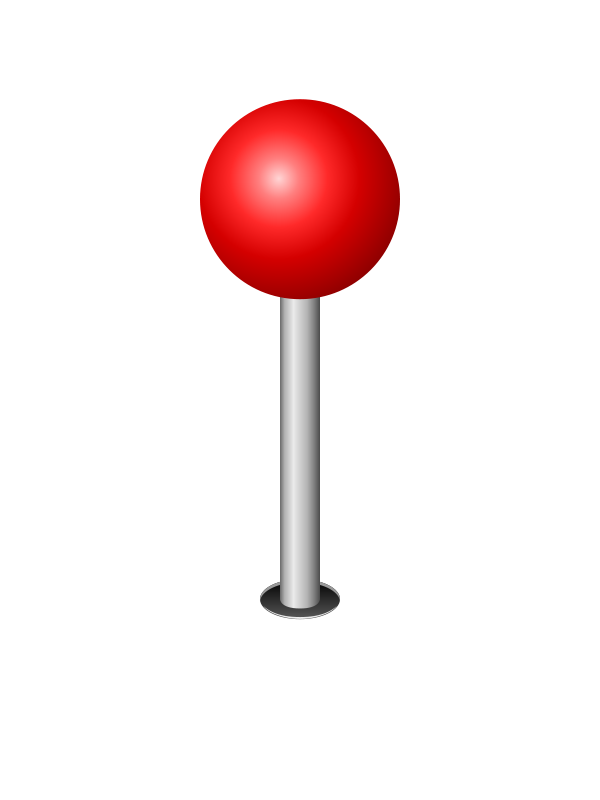 UU
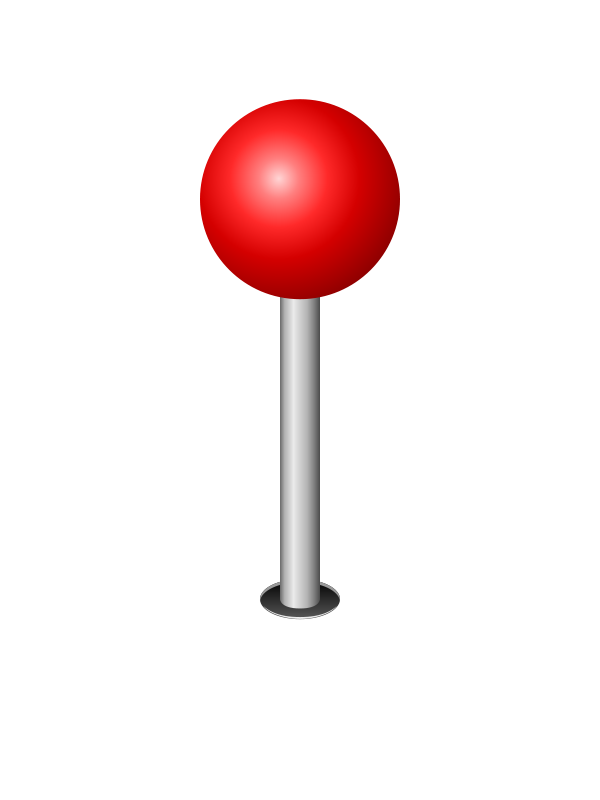 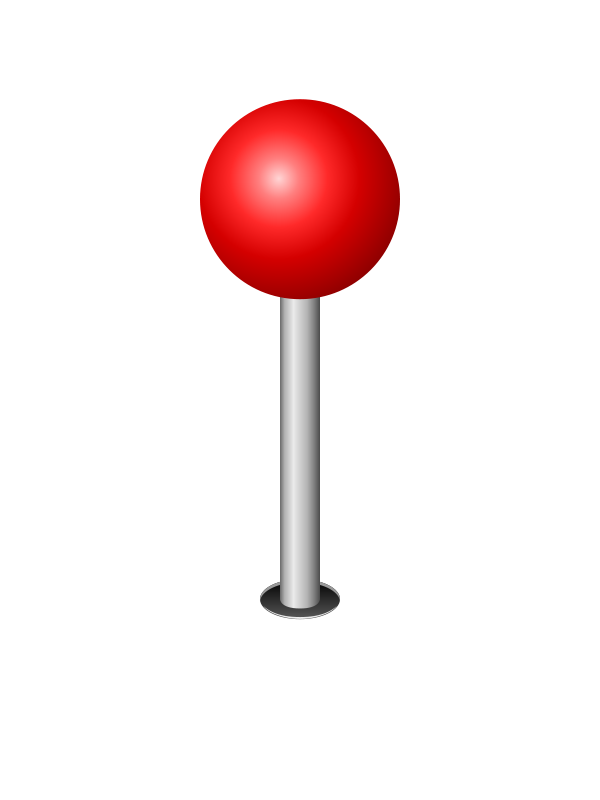 Hawthorne 
Elementary
Parleys 
Canyon 
Exit
SLC
Landfill
Up-Canyon 
Flows
Valley Cold Pool
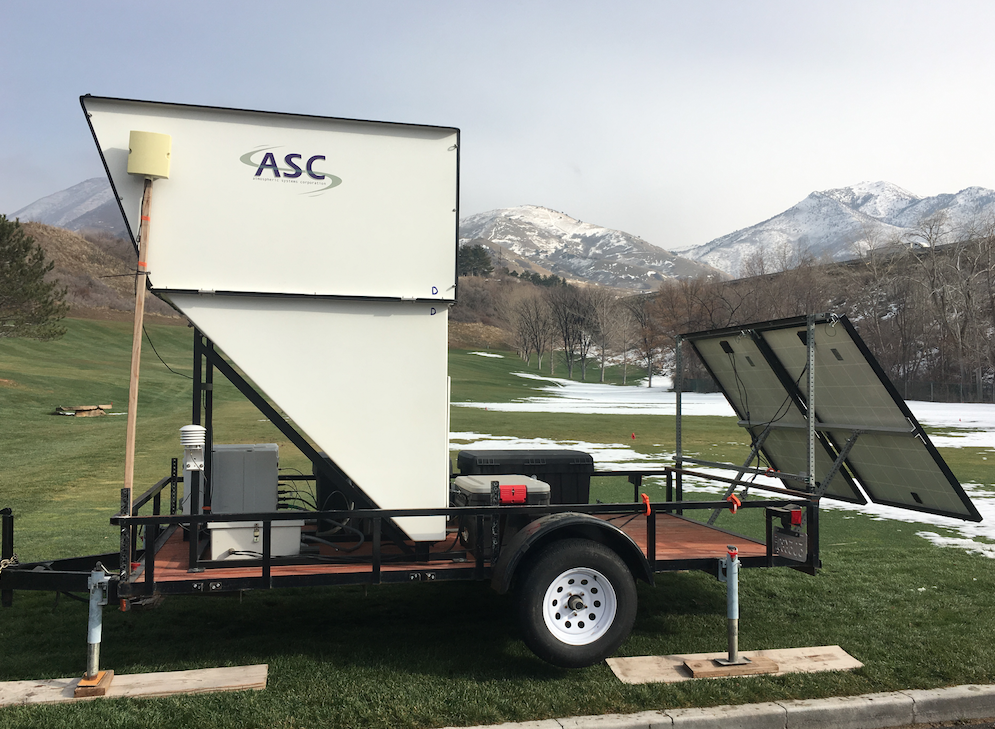 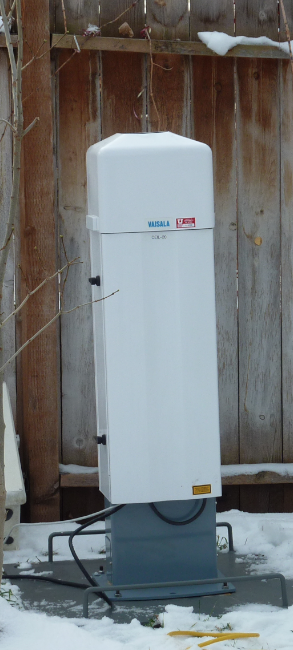 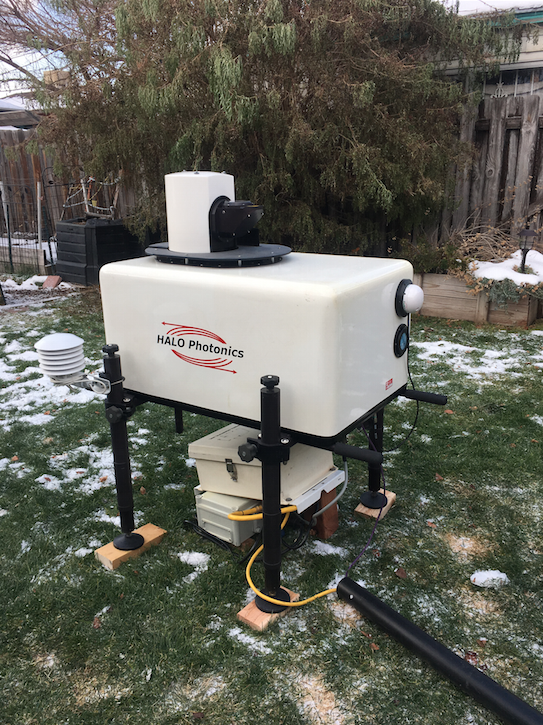 LiDAR
SoDAR
Ceilometer: Aerosol Backscatter
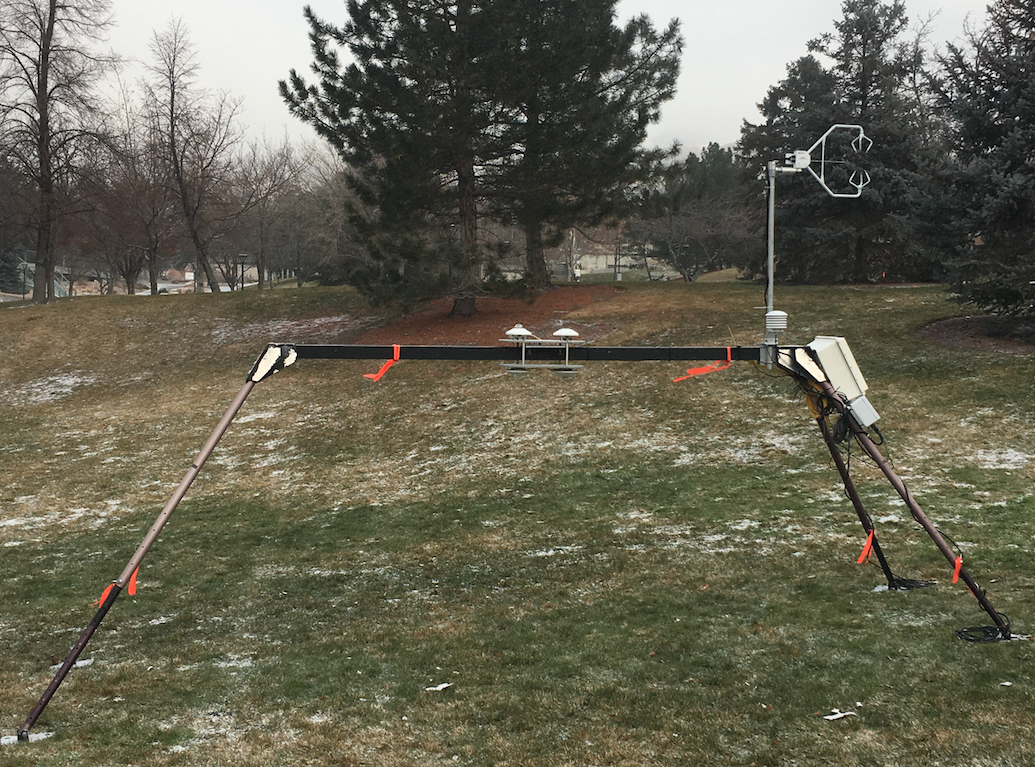 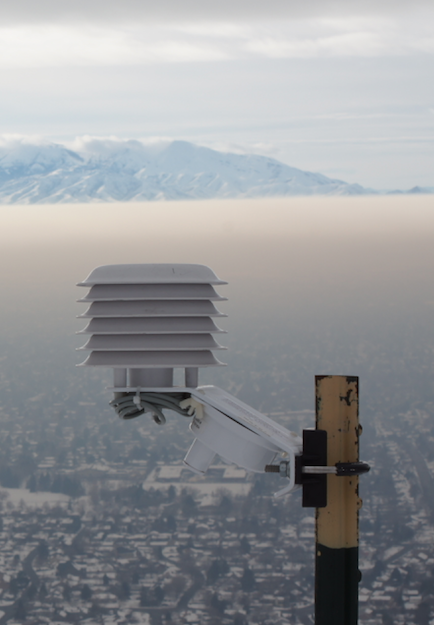 Radiation Balance & Turbulence
Temperature
Data quicklooks (LiDAR and Ceilometer)
http://www.inscc.utah.edu/~hoch/AIRQUAL_2016-2017/

Spatial maps with surface PM2.5 and O3 concentrations, by Alex Jacques (including TRAX and KSL Chopper data)
http://meso2.chpc.utah.edu/aq
LINKS